Государственное учреждение образования 
«Дошкольный центр развития ребенка №1 г. Могилева»
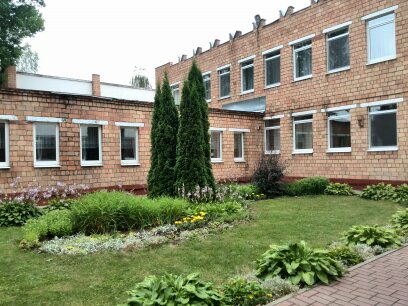 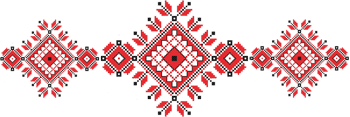 Наш любимый детский сад
Проблема: Во время беседы с детьми на тему «Наш детский сад», детей заинтересовал вопрос о том, где  и кто готовит еду в детском саду для детей.
Цель проекта: 
систематизировать представления о детском саде
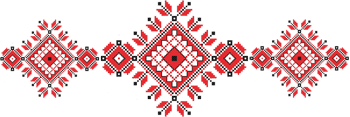 Задачи проекта:- Формировать представления детей о помещениях группы,  участках дошкольного учреждения; о труде работников дошкольного учреждения; о том, как взрослые заботятся о детях в детском саду.  
-Развивать интерес  к профессиям  работников дошкольного учреждения; проявлять доброжелательное отношение к людям. 
- Воспитывать у детей любовь к своему детскому саду, доброжелательное отношение к сверстникам; желание  оказывать взрослым посильную помощь.
Карта трех вопросов
Что мы знаем: 
-  Аня М.: детский сад посещает много детей;
- Валерия М. и Саша С.: в детском саду дети играют ;
- Кирилл К.: в детском саду работают воспитатели.
Что мы хотим узнать:
-Люди каких профессий работают в детском саду и чем они занимаются?
-Какие помещения есть в детском саду? 
- Дети какого возраста ходят в детский сад?
-Что мы можем делать, чтобы детский сад был уютным и красивым?
Как будем узнавать?
- Спросить у взрослых-сотрудников дошкольного учреждения.
- Задать вопросы родителям о детском саде.
 - Сходить на экскурсию по детскому саду.
- Прочитать про детский сад в книгах.
-Рассмотреть иллюстрации, плакаты о жизни детей в детском саду.
-Понаблюдать за работой людей разных профессий в детском саду?
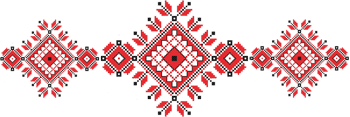 План работы над проектом
Виды детской деятельности:
Специально организованная деятельность:
Детский сад
Программные задачи:  Систематизировать представления о детском саде. Развивать внимание, память, мышление, речь, мелкую моторику руки. Воспитывать любовь к своему детскому саду, доброжелательное отношение к сверстникам.

2.Экскурсия по детскому саду
 Программные задачи: Расширять представления детей о своем детском саде, о людях, которые в нем работают, о том, как взрослые заботятся о детях. Развивать умение ориентироваться в помещении. Воспитывать любовь к своему детскому саду, уважение к труду взрослых, желание оказывать взрослым посильную помощь.
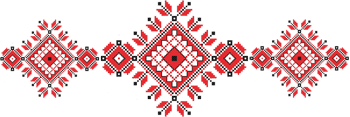 Специально организованная деятельность
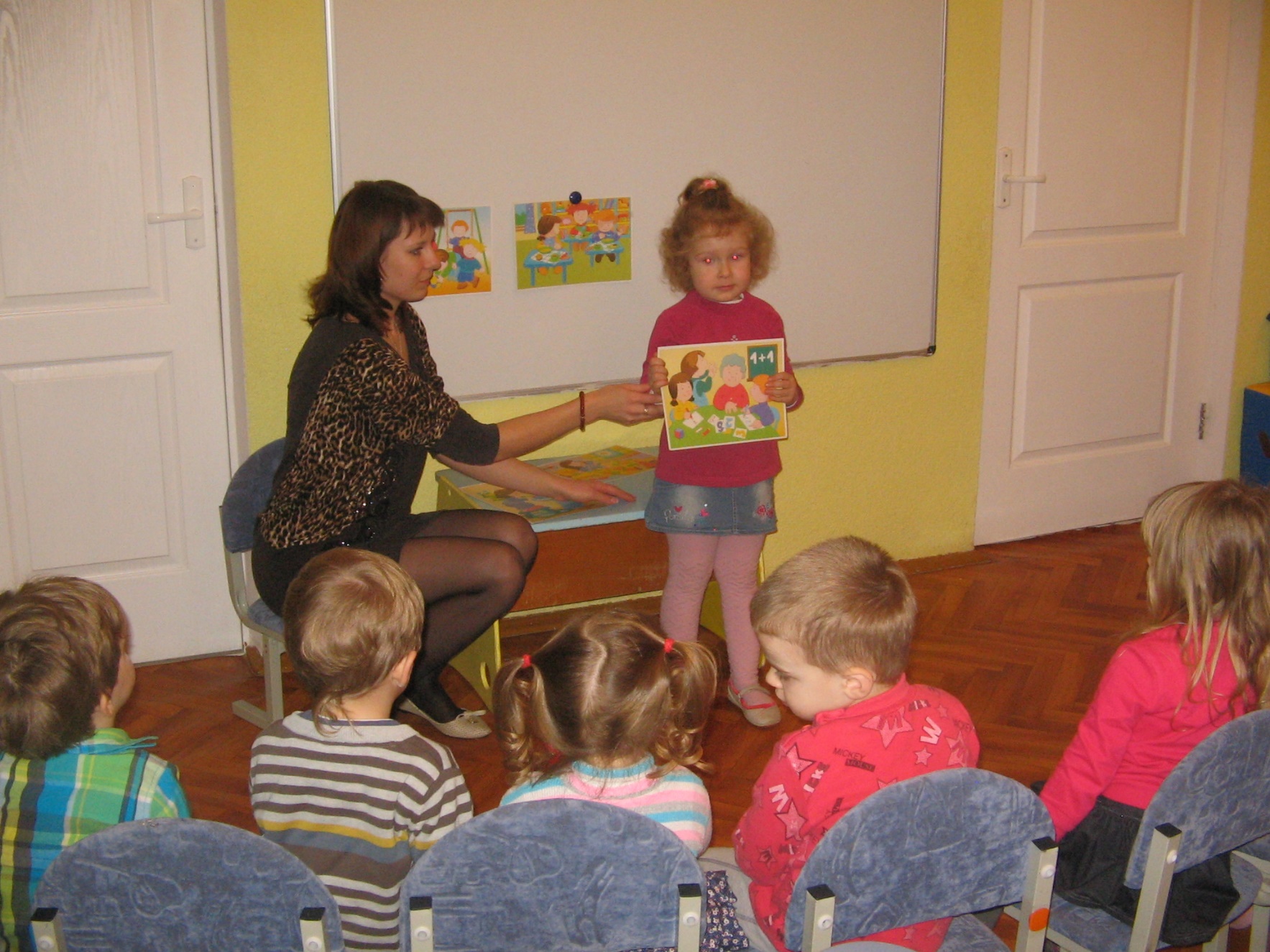 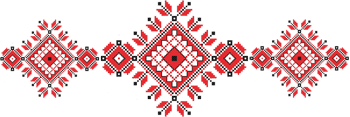 Экскурсия по детскому саду
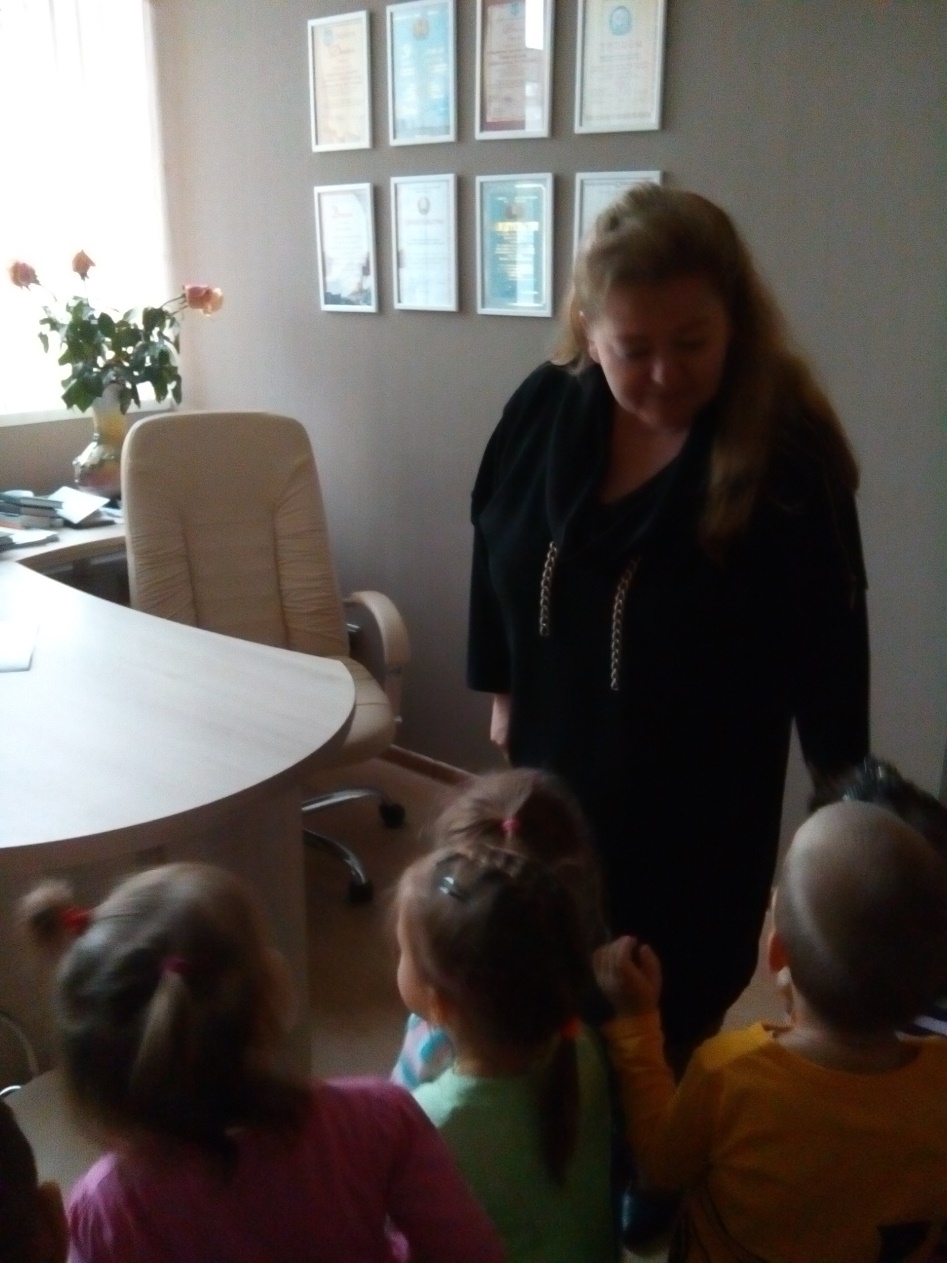 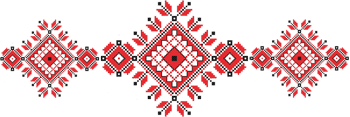 Заведующая
Швецова Татьяна Юрьевна
Педагог-психолог 
Куцепалова Светлана Ивановна
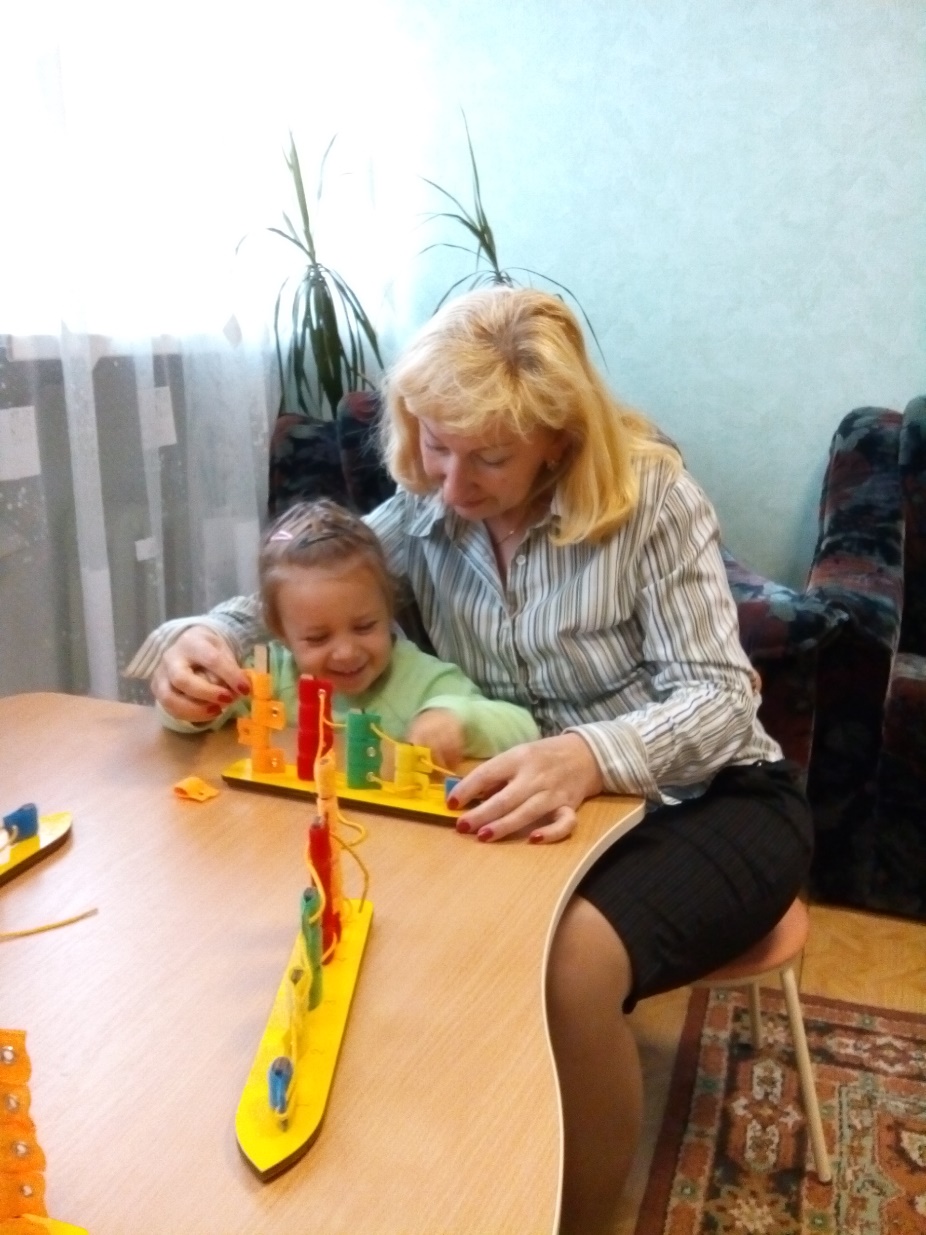 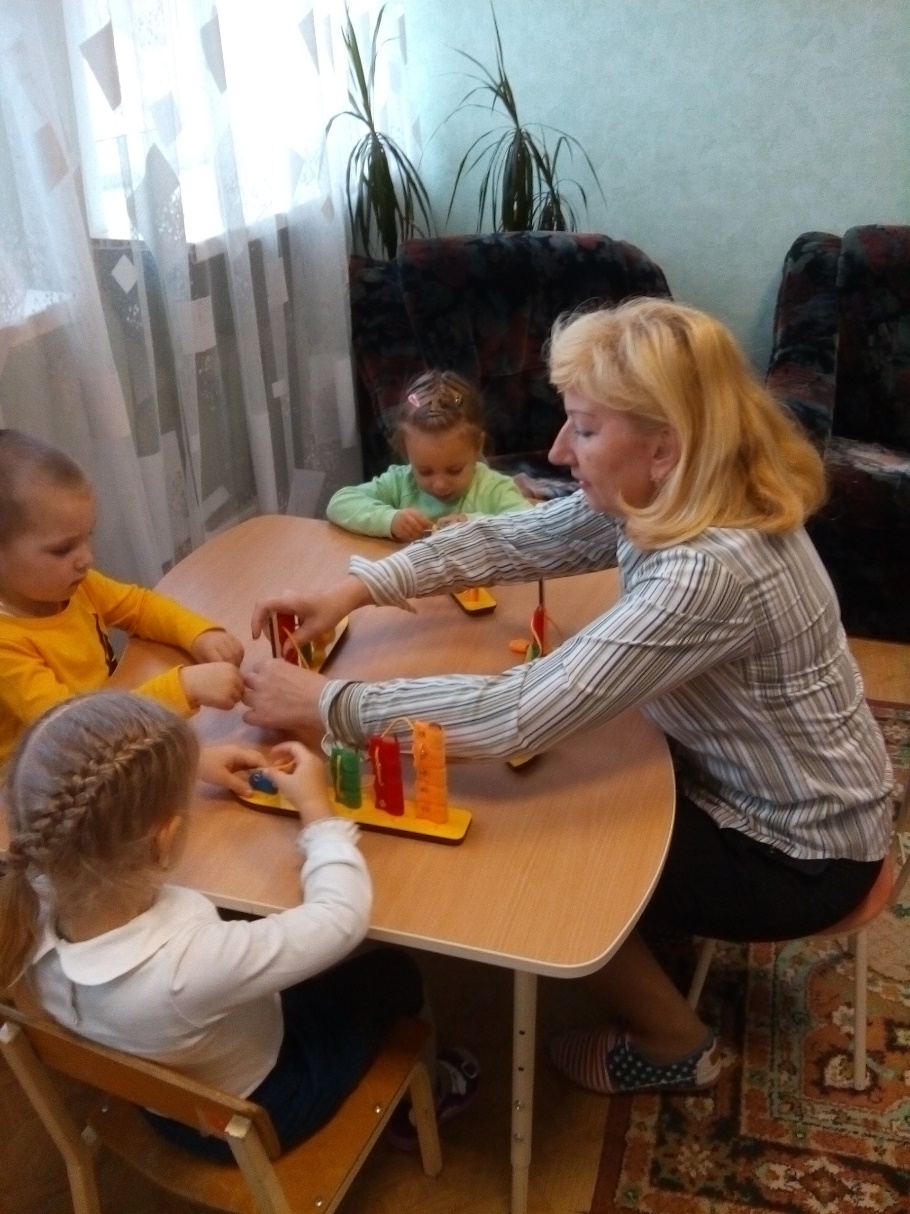 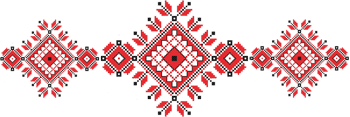 Музыкальный руководитель Провашинская Наталья Евгеньевна
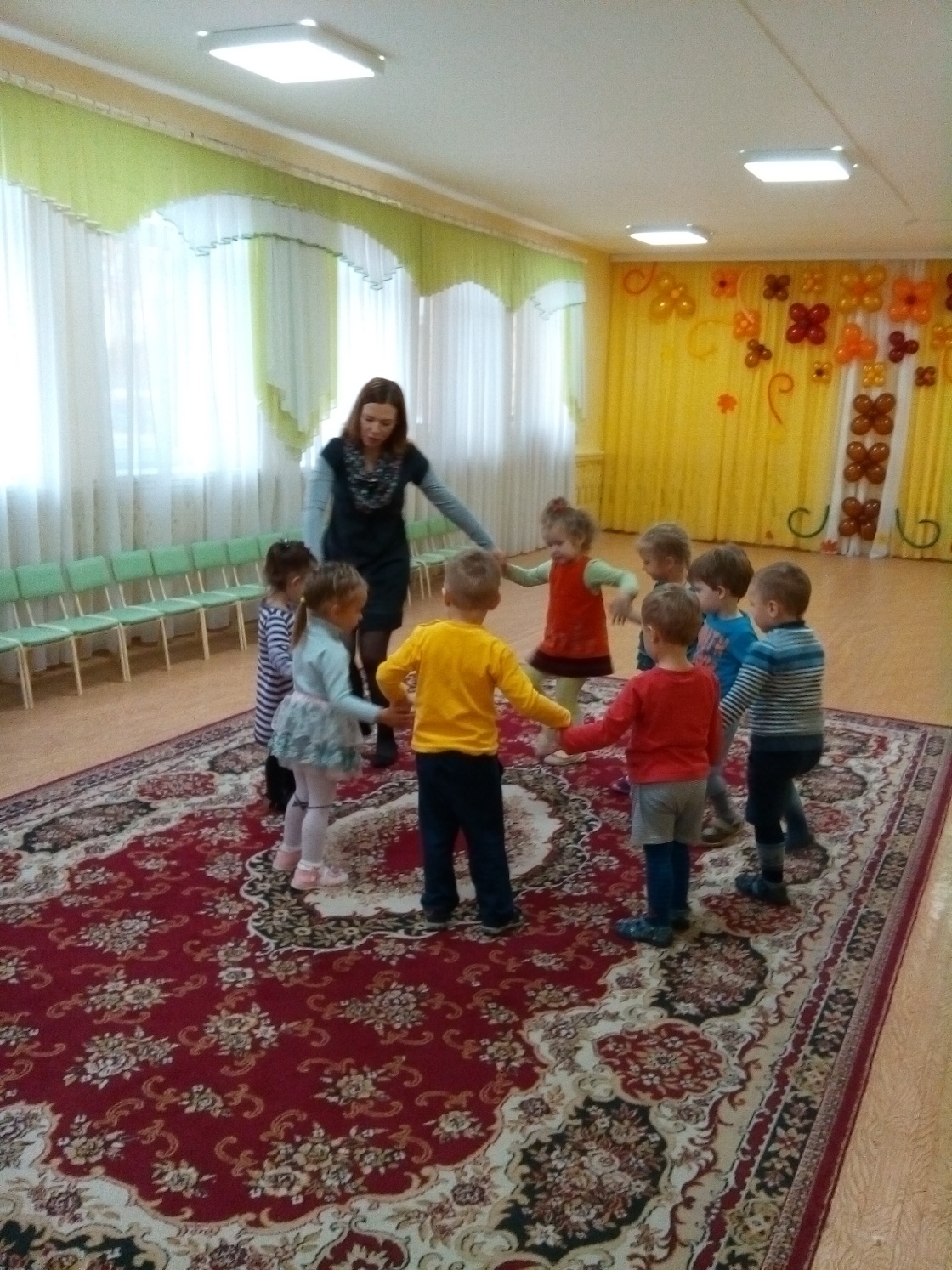 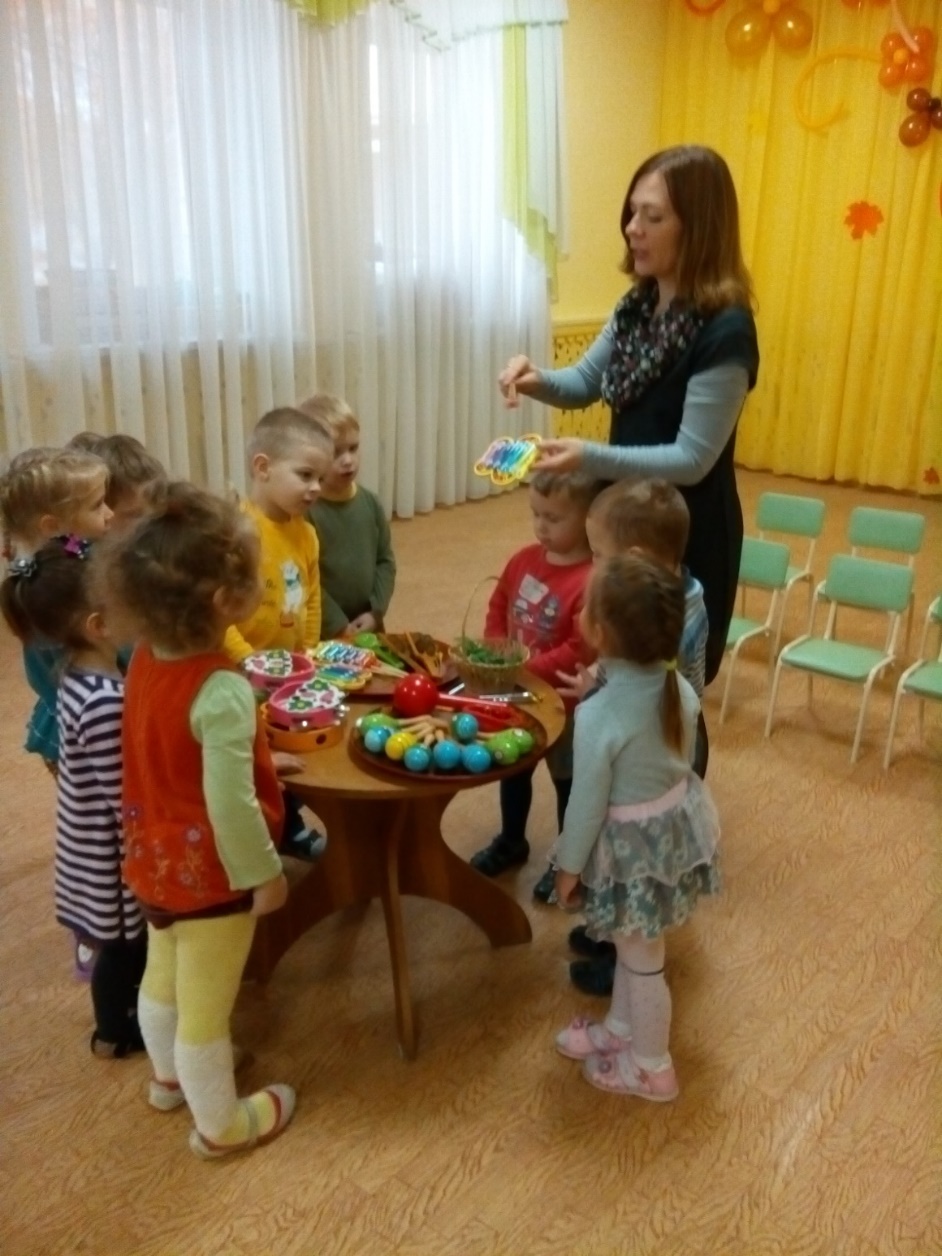 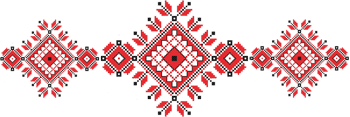 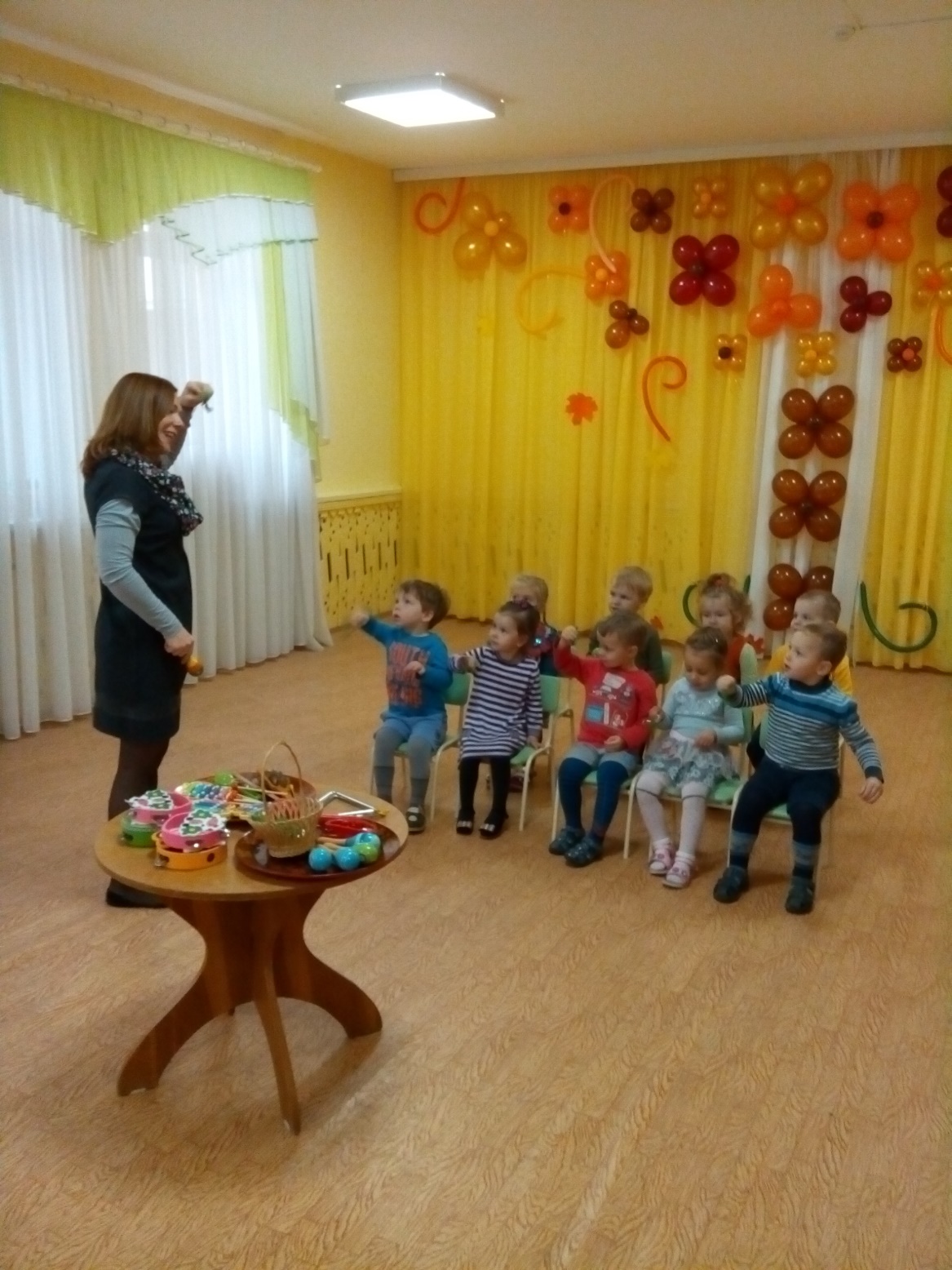 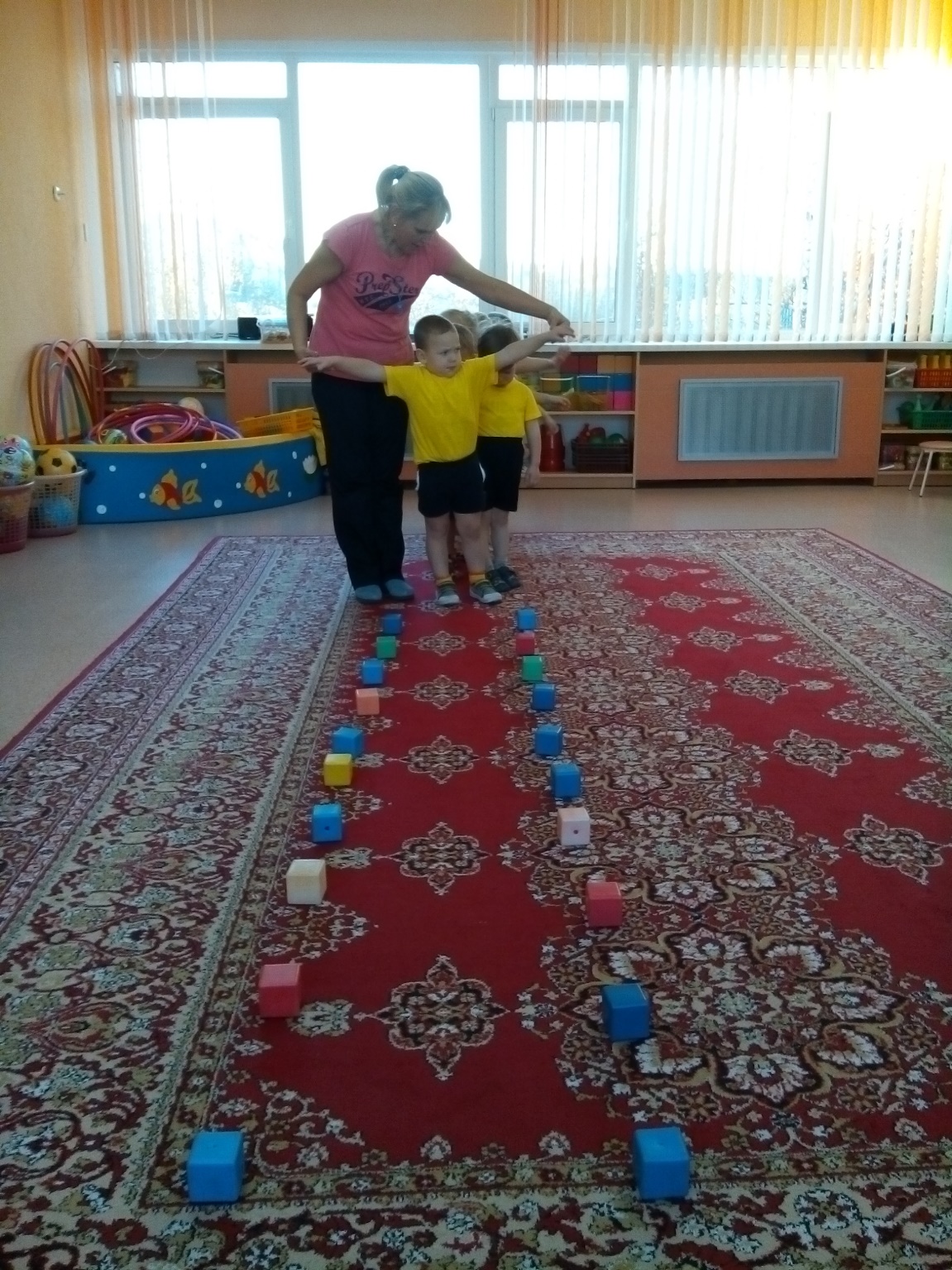 Руководитель по физвоспитанию 
Себецкая Татьяна Витольдовна
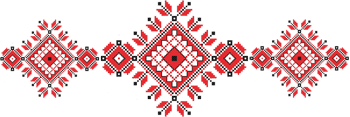 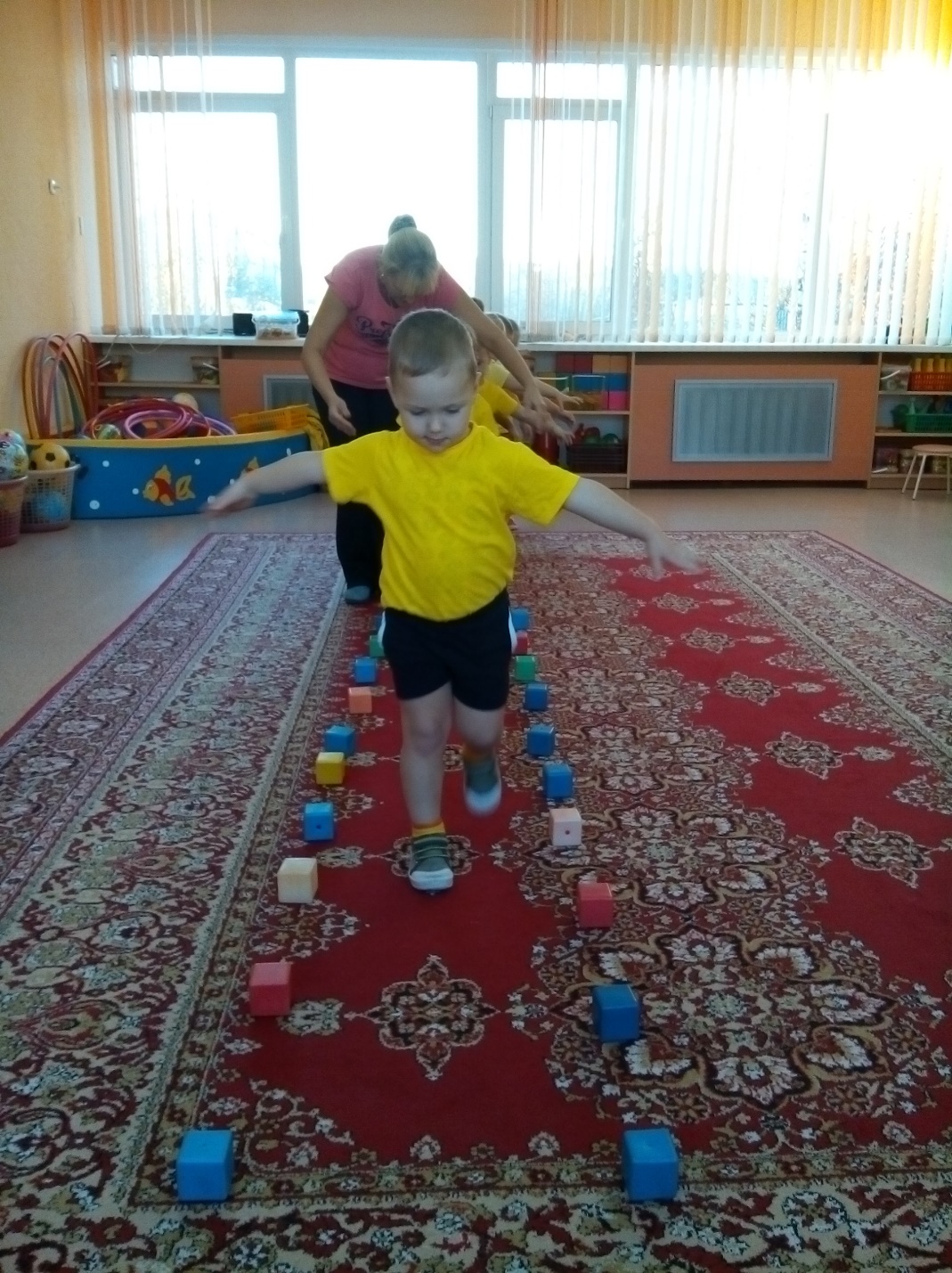 Старшая медсестра 
Глушакова Светлана Владимировна
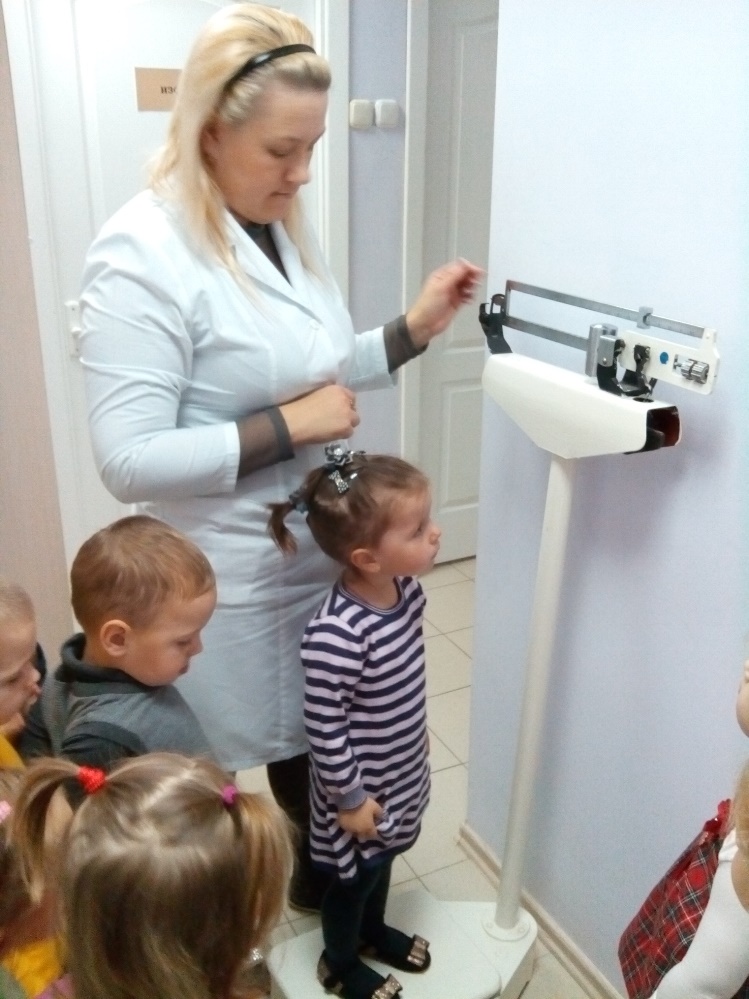 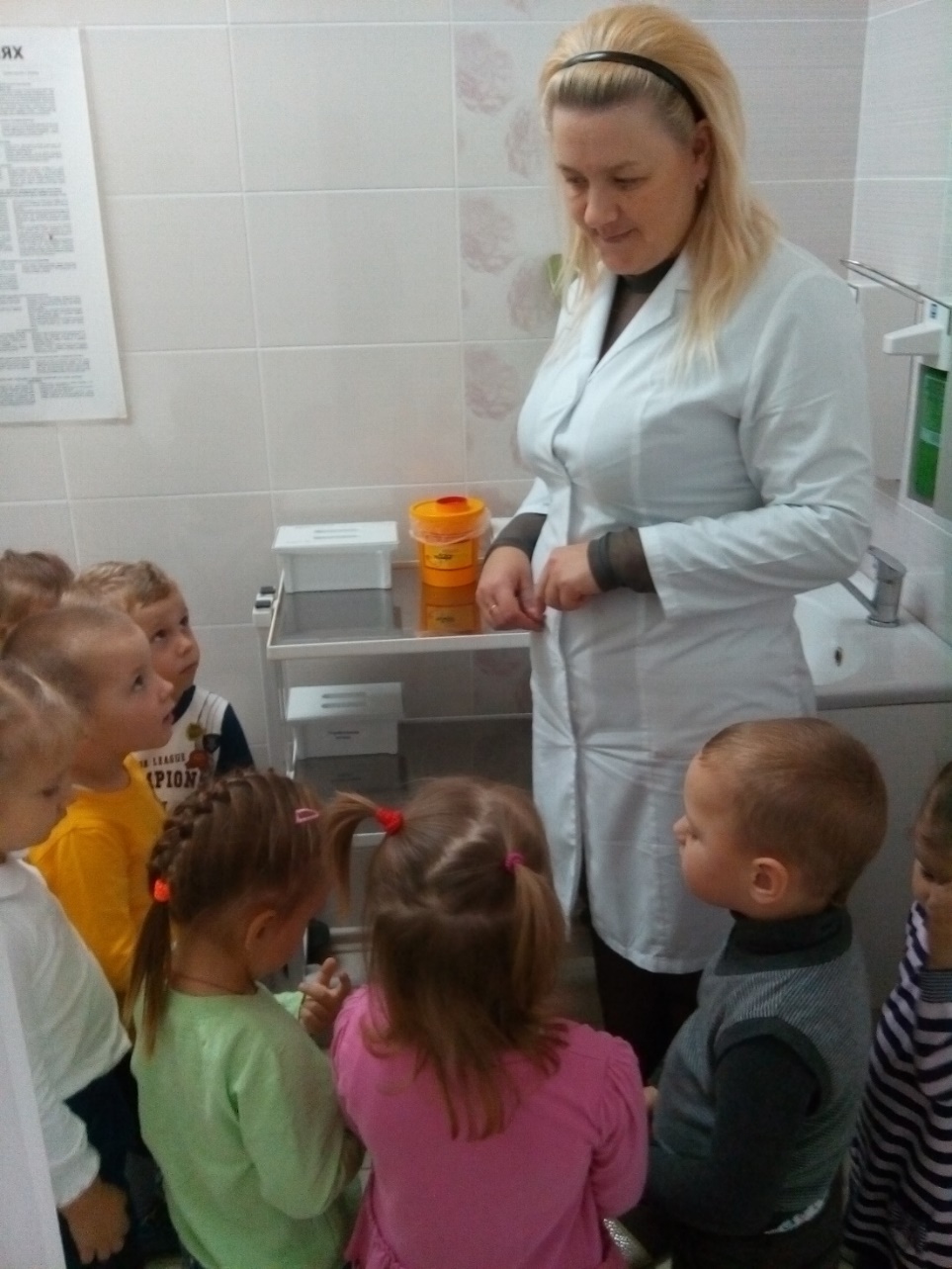 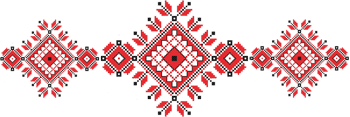 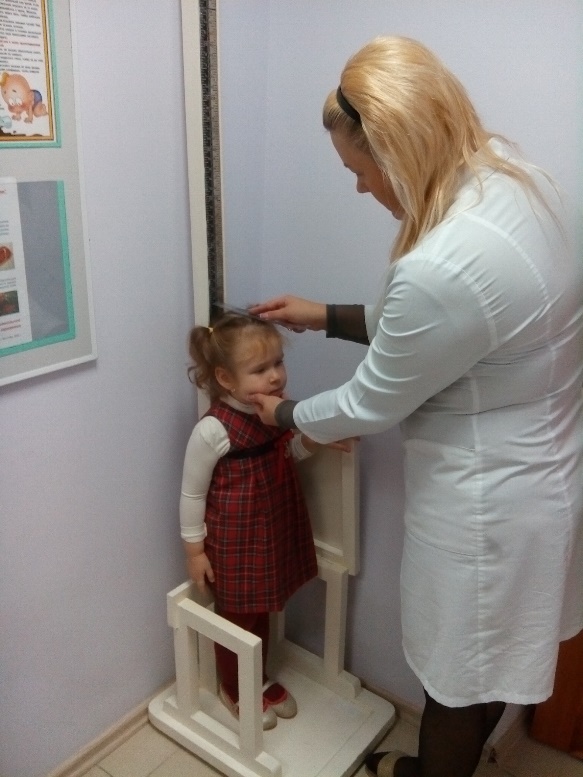 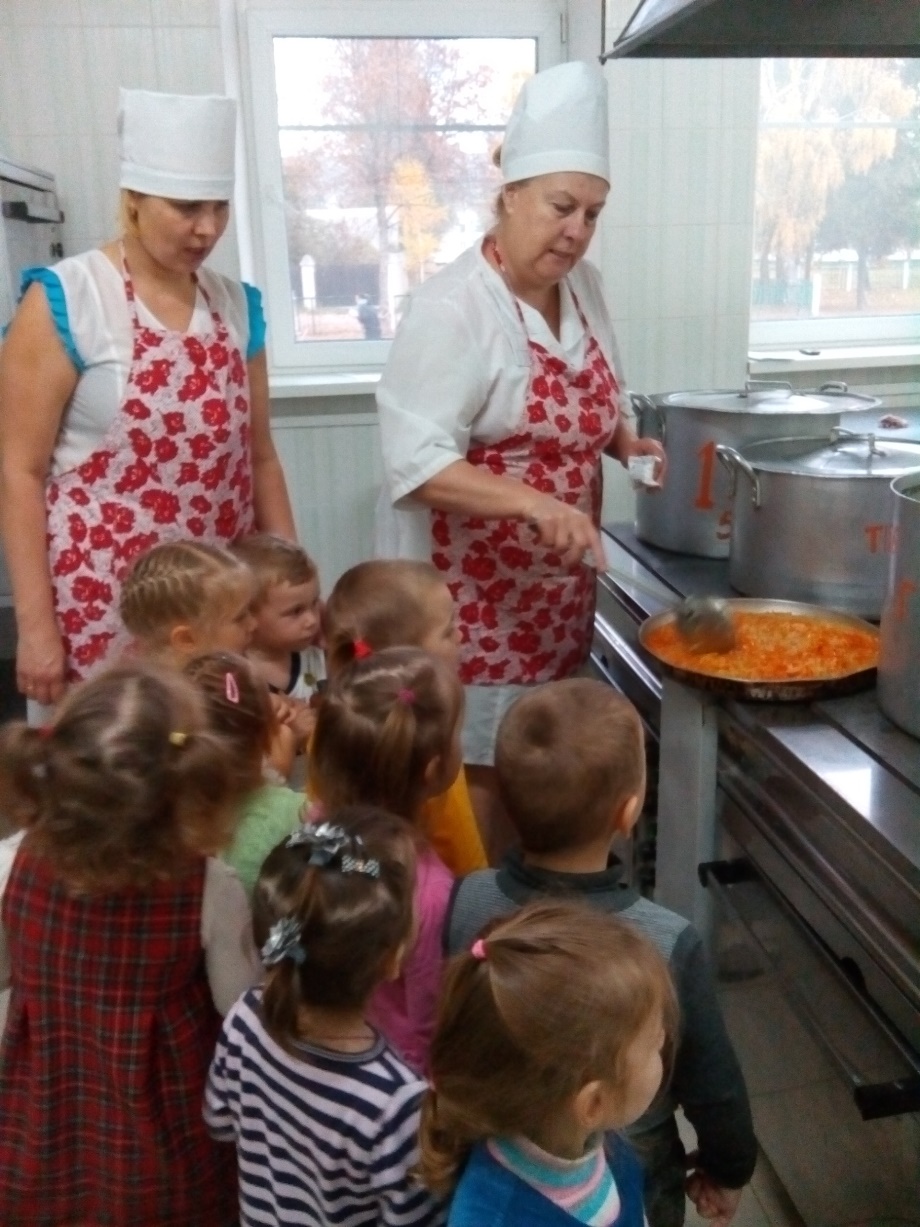 Повара 
Романова 
Ольга Владимировна
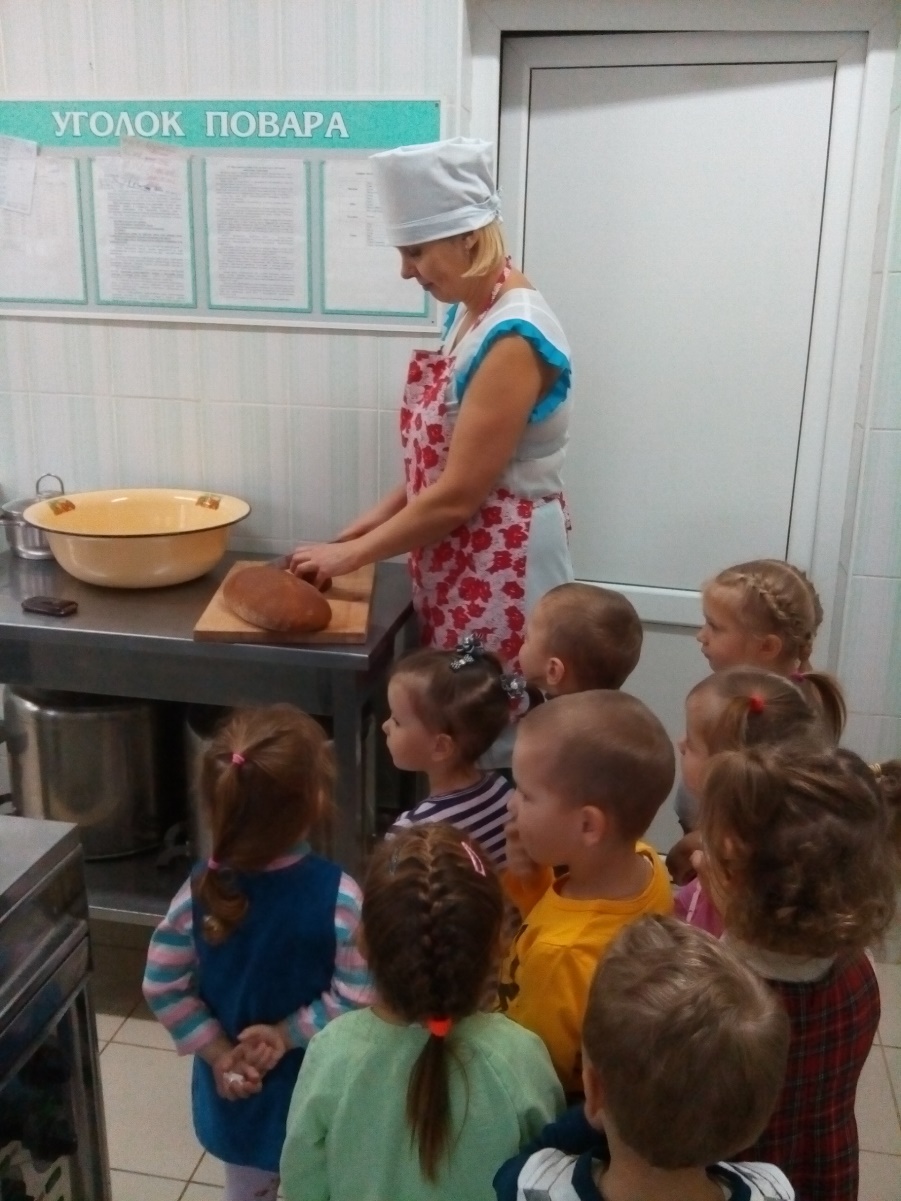 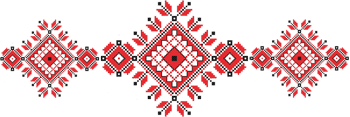 и Толкач Галина Васильевна
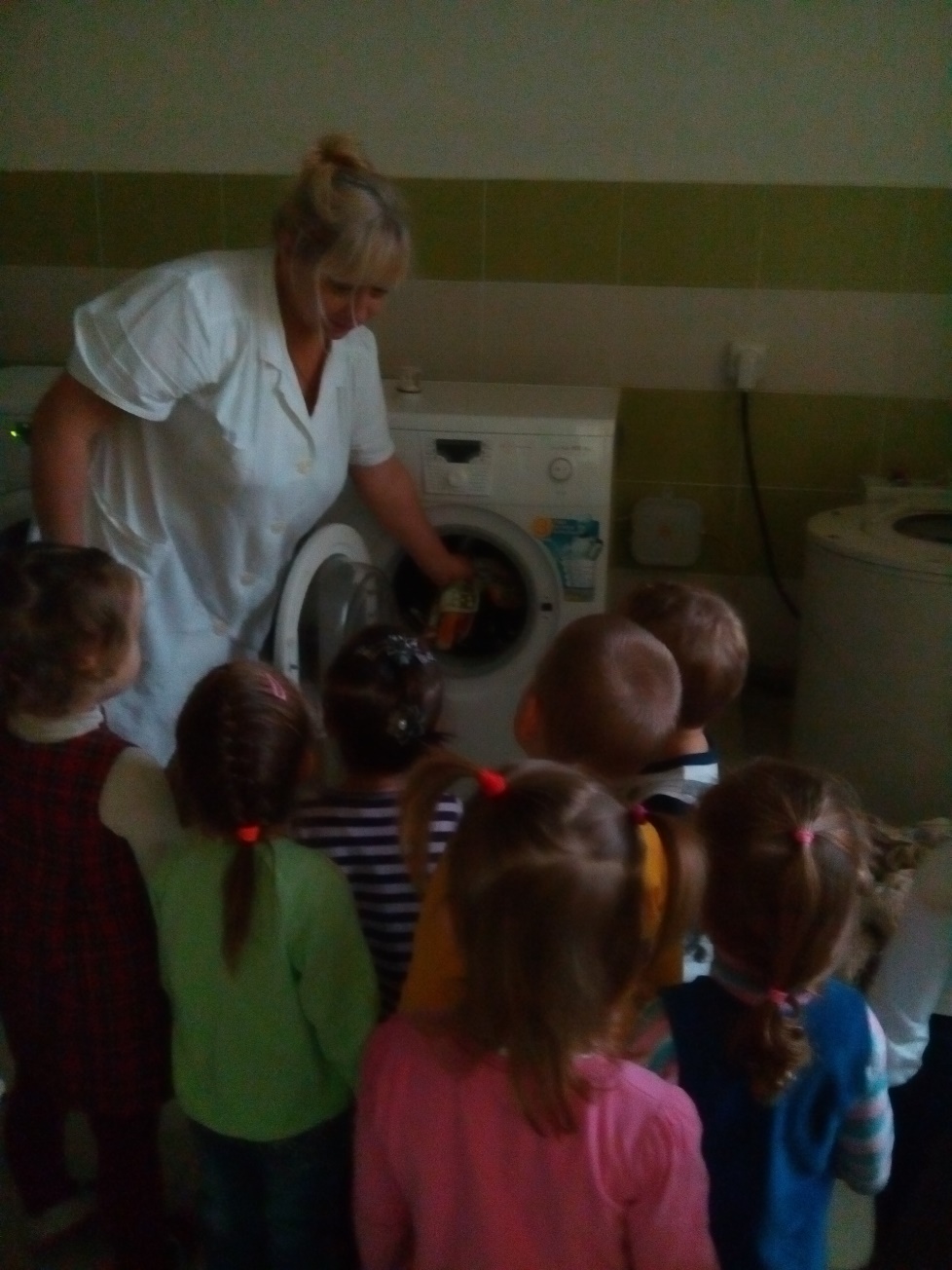 Рабочая по стирке белья 
Бурда Наталья Сергеевна
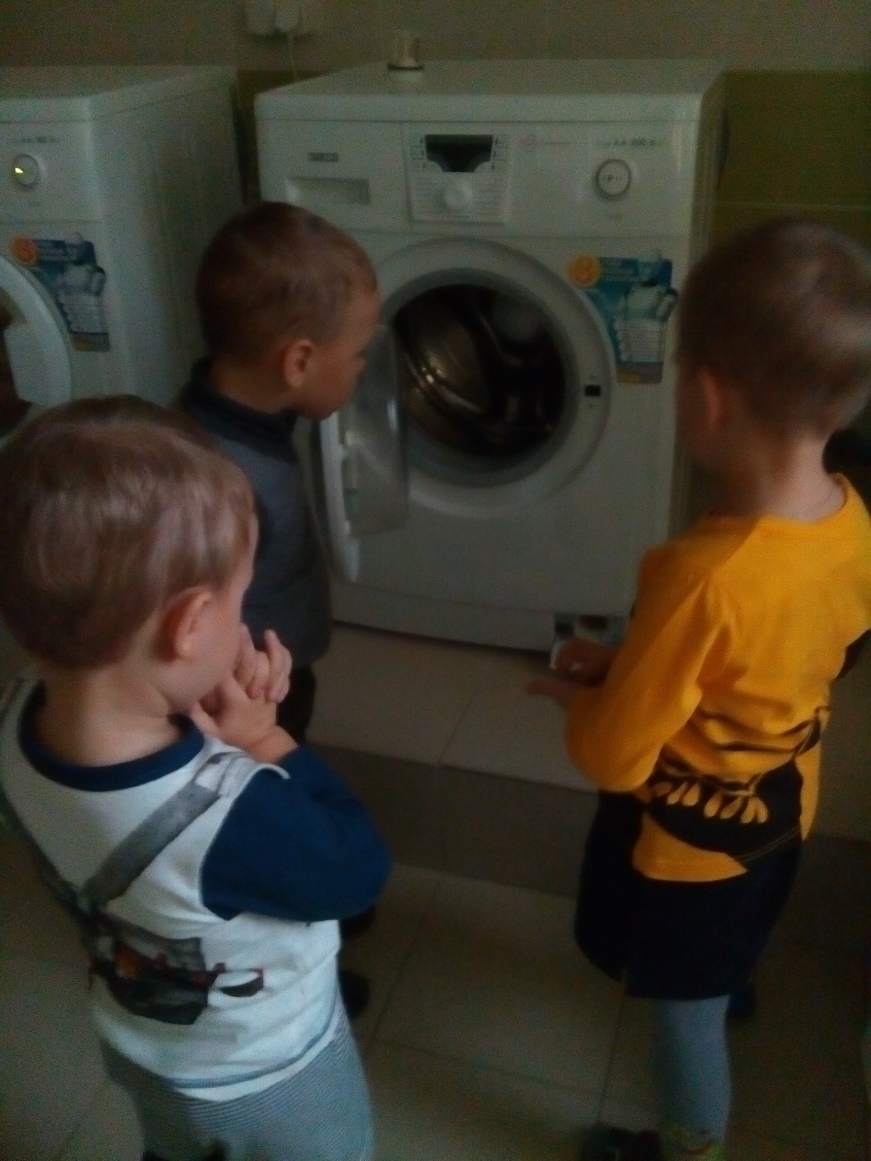 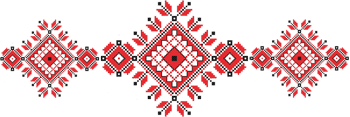 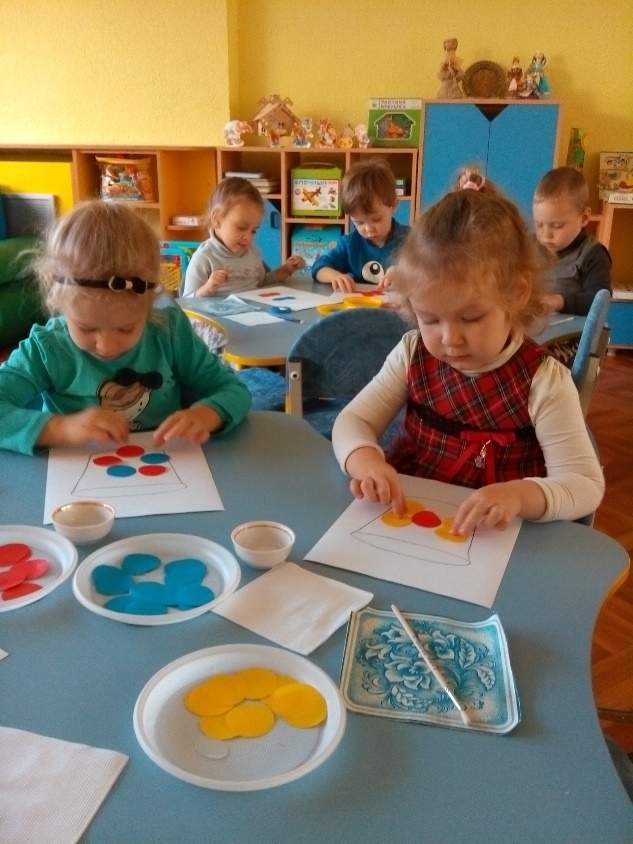 Воспитатель
 Бояренко Наталья Александровна
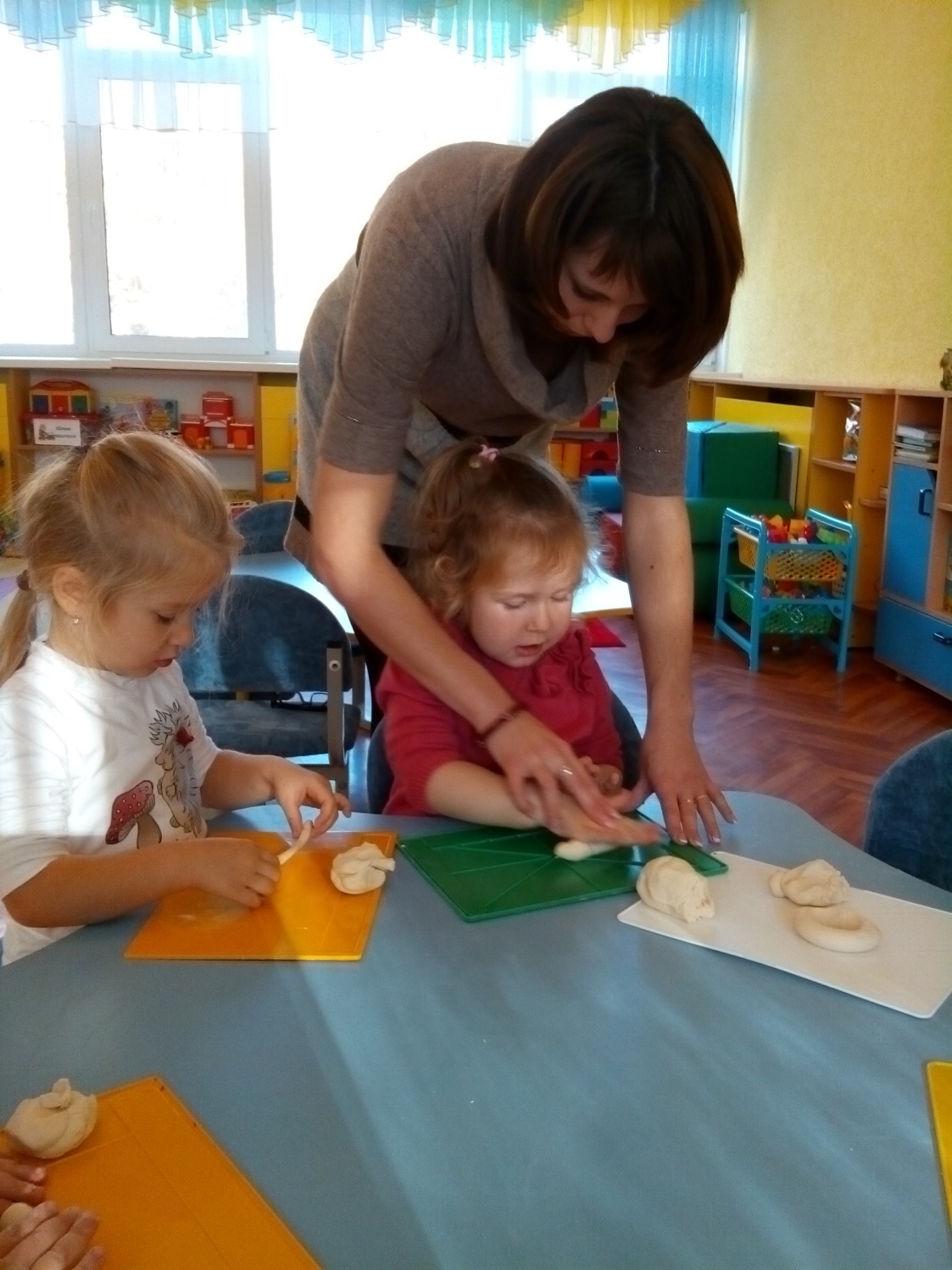 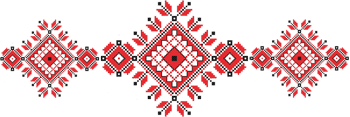 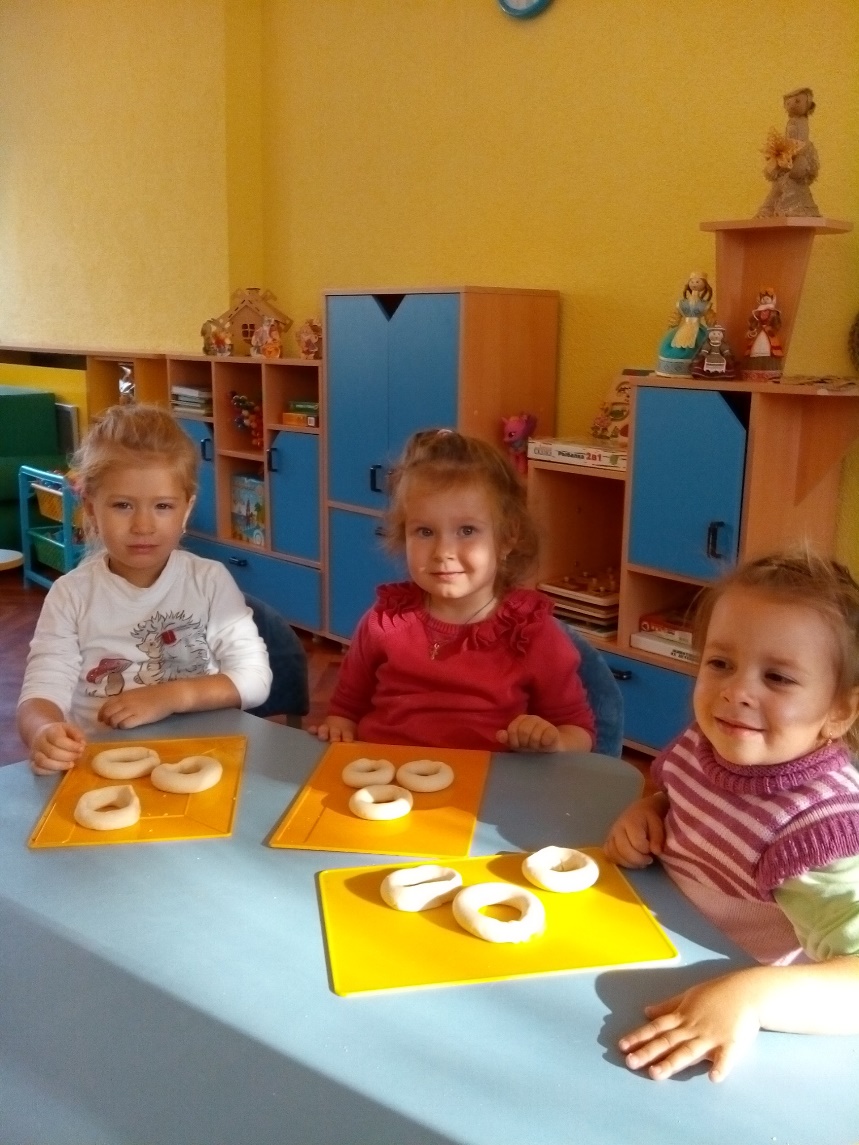 Чтение книг про детский сад
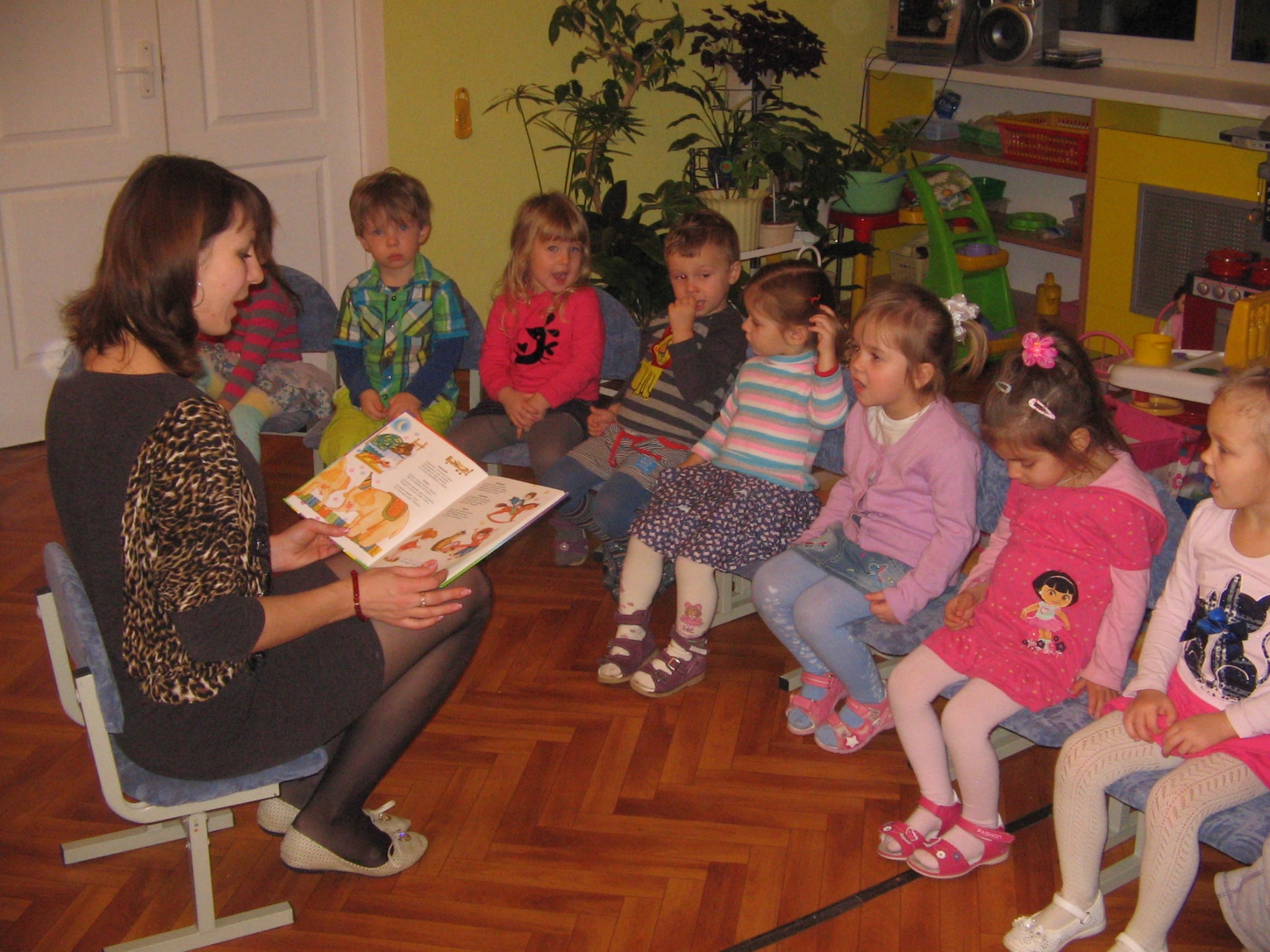 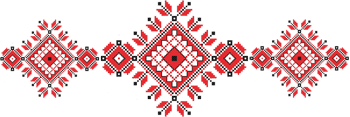 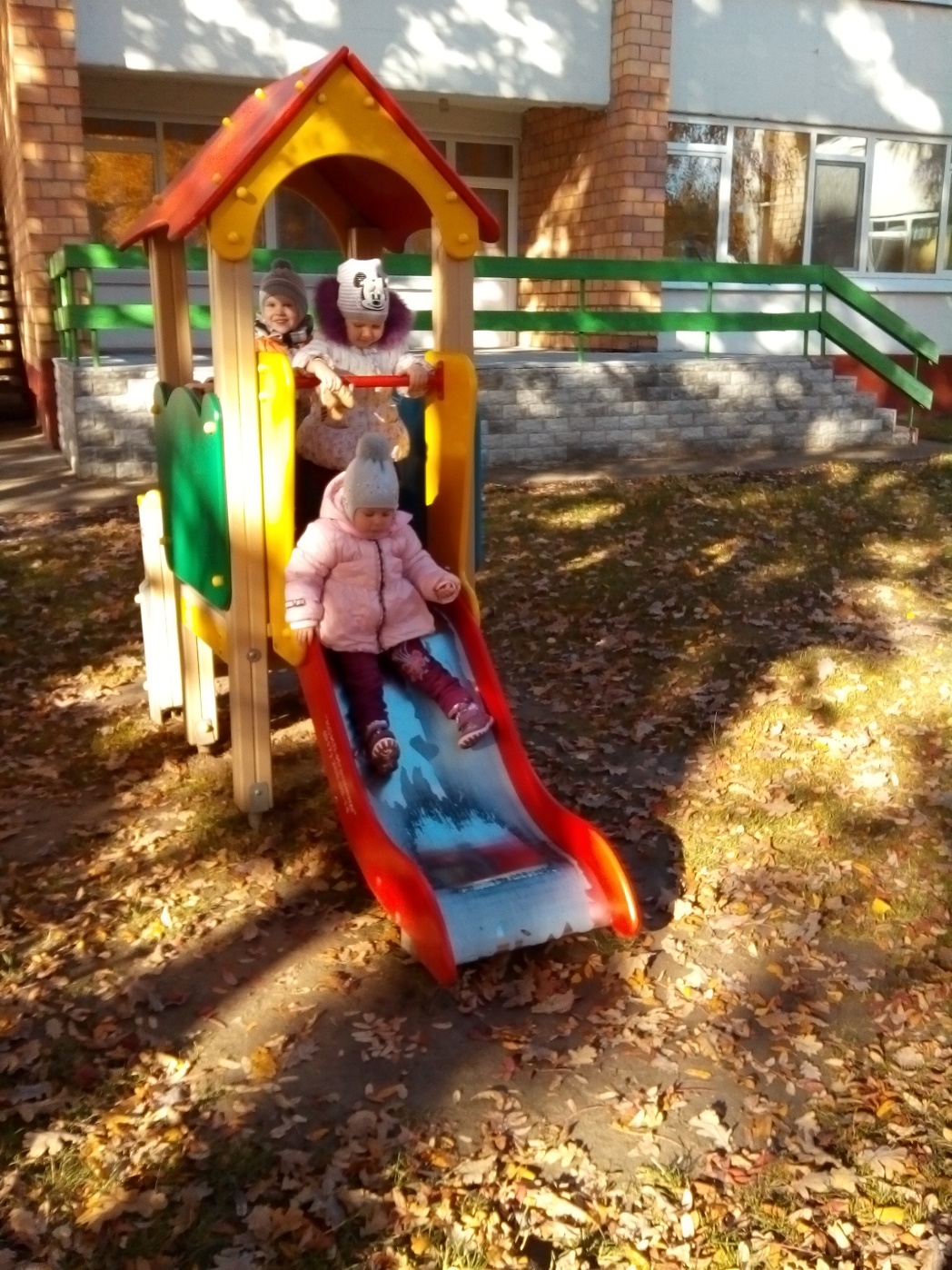 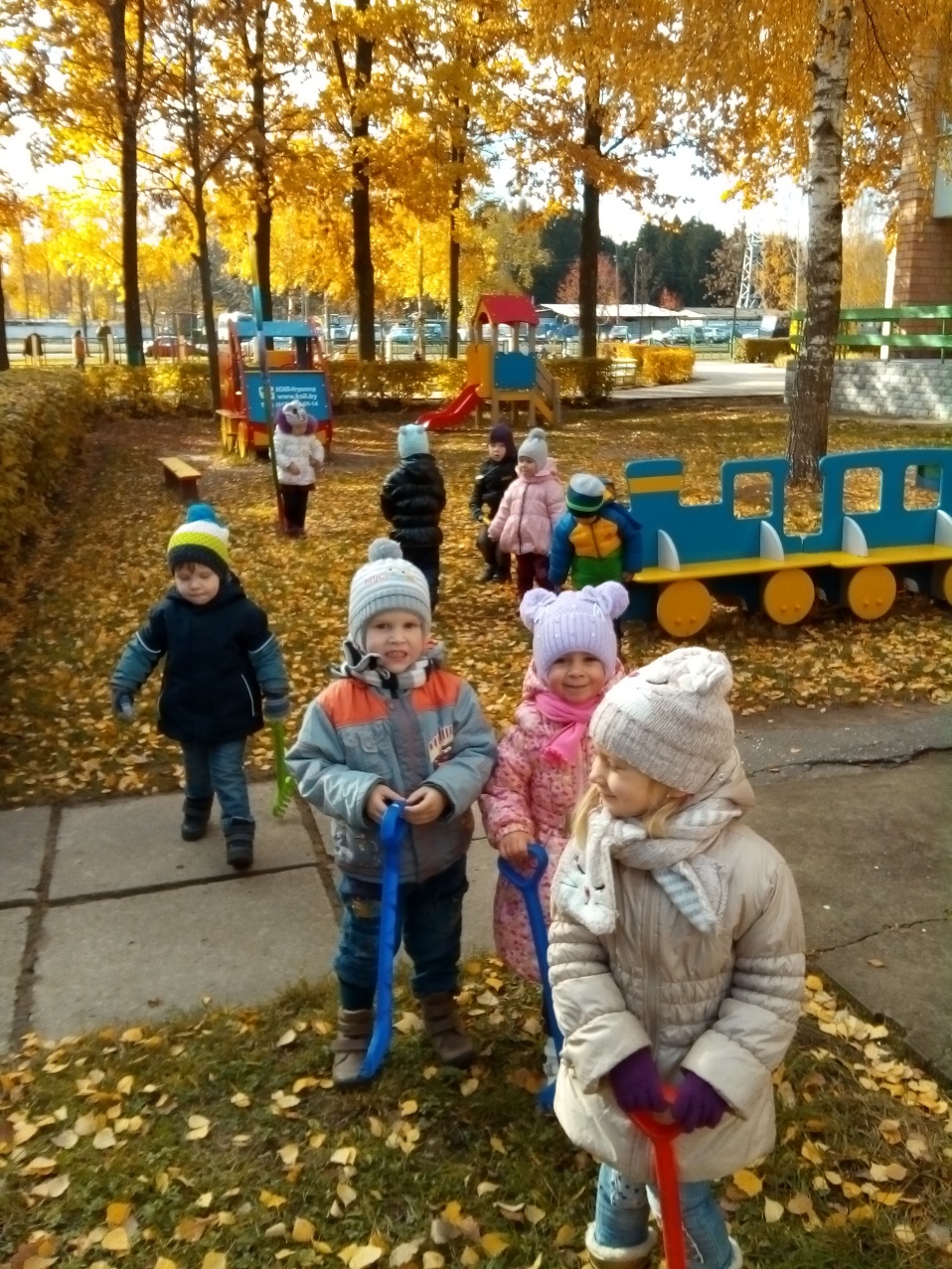 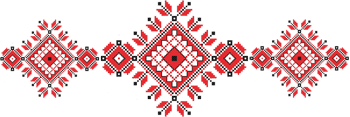 Игры на участке
Информационное поле
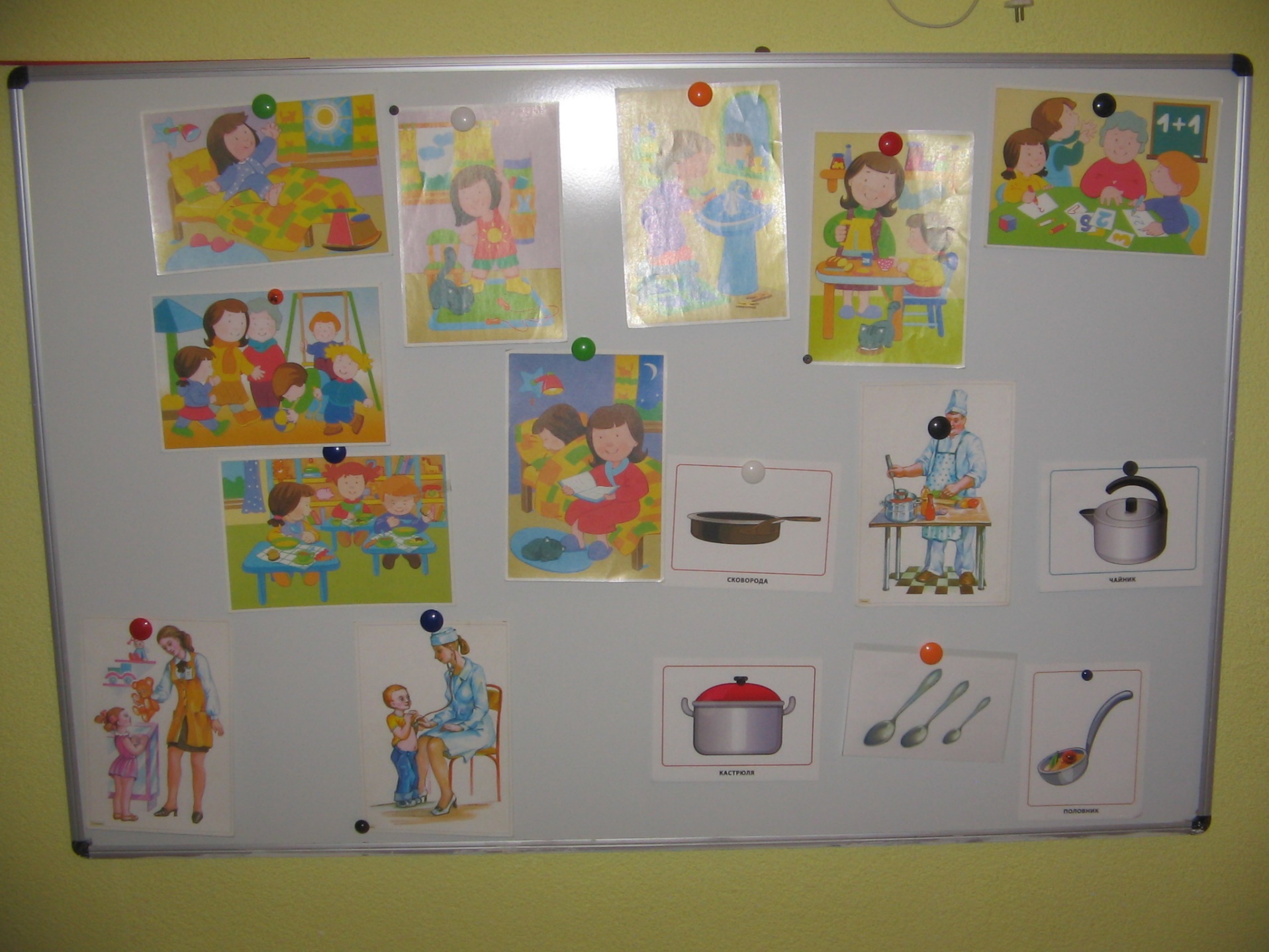 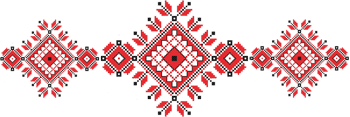 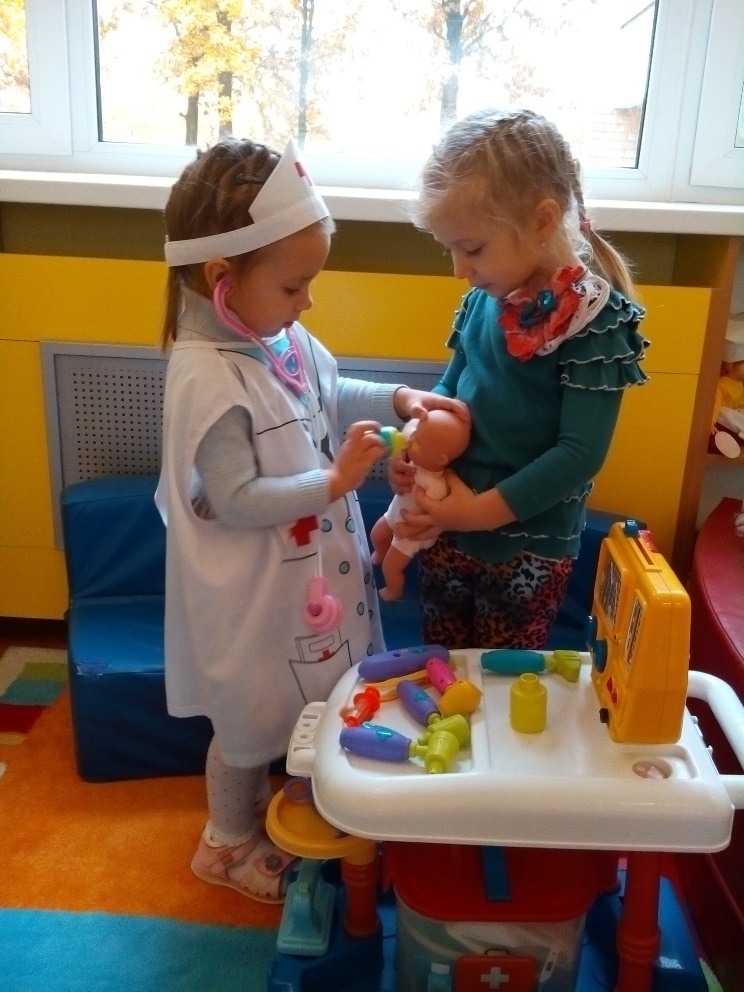 Отражение 
полученной информации 
в играх
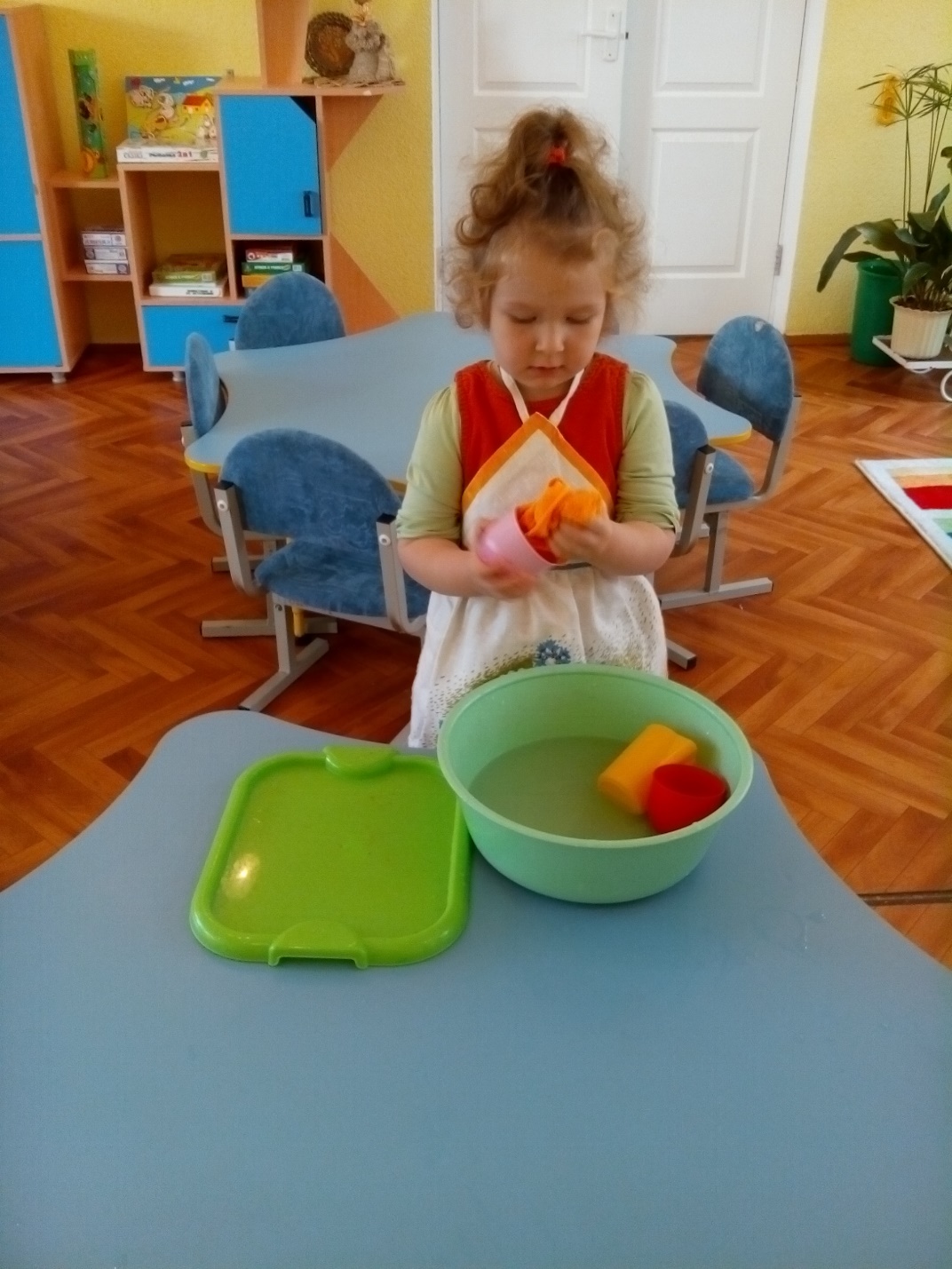 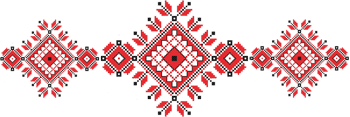 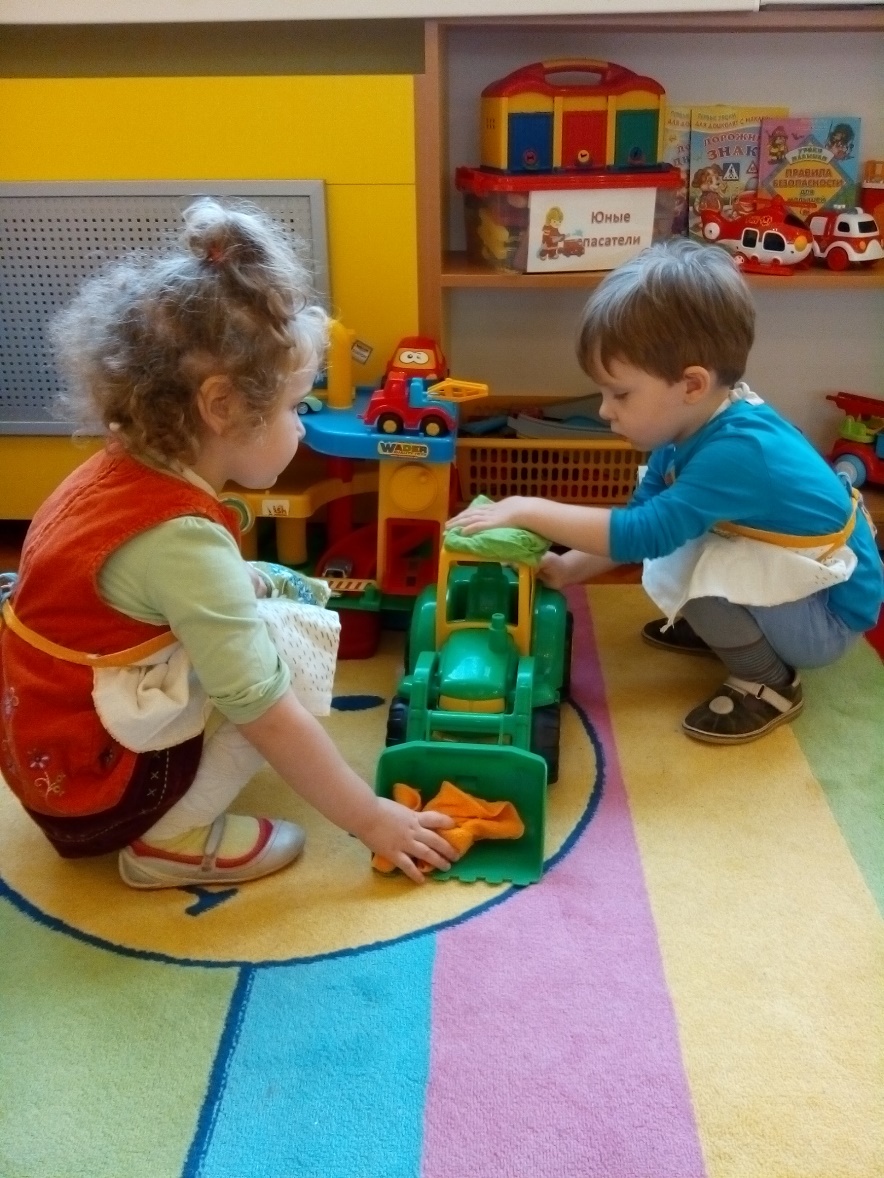 Вот какой у нас хороший детский сад
Все мы любим нежно детский сад
Утром я бегу скорее в детский сад
Вечером скажу «До встречи детский сад!»
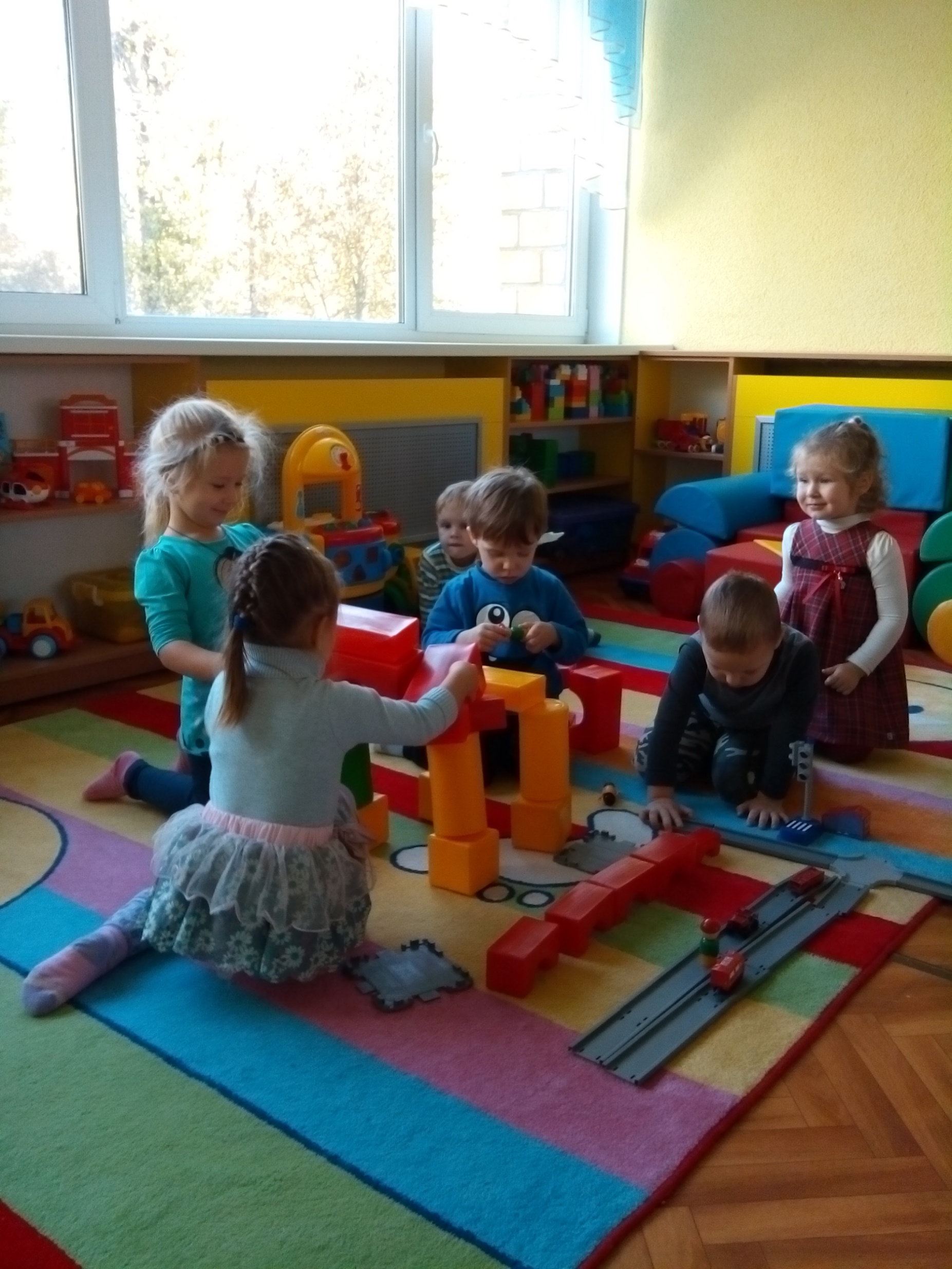 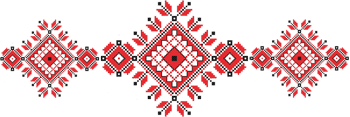 Детско-родительские
 встречи
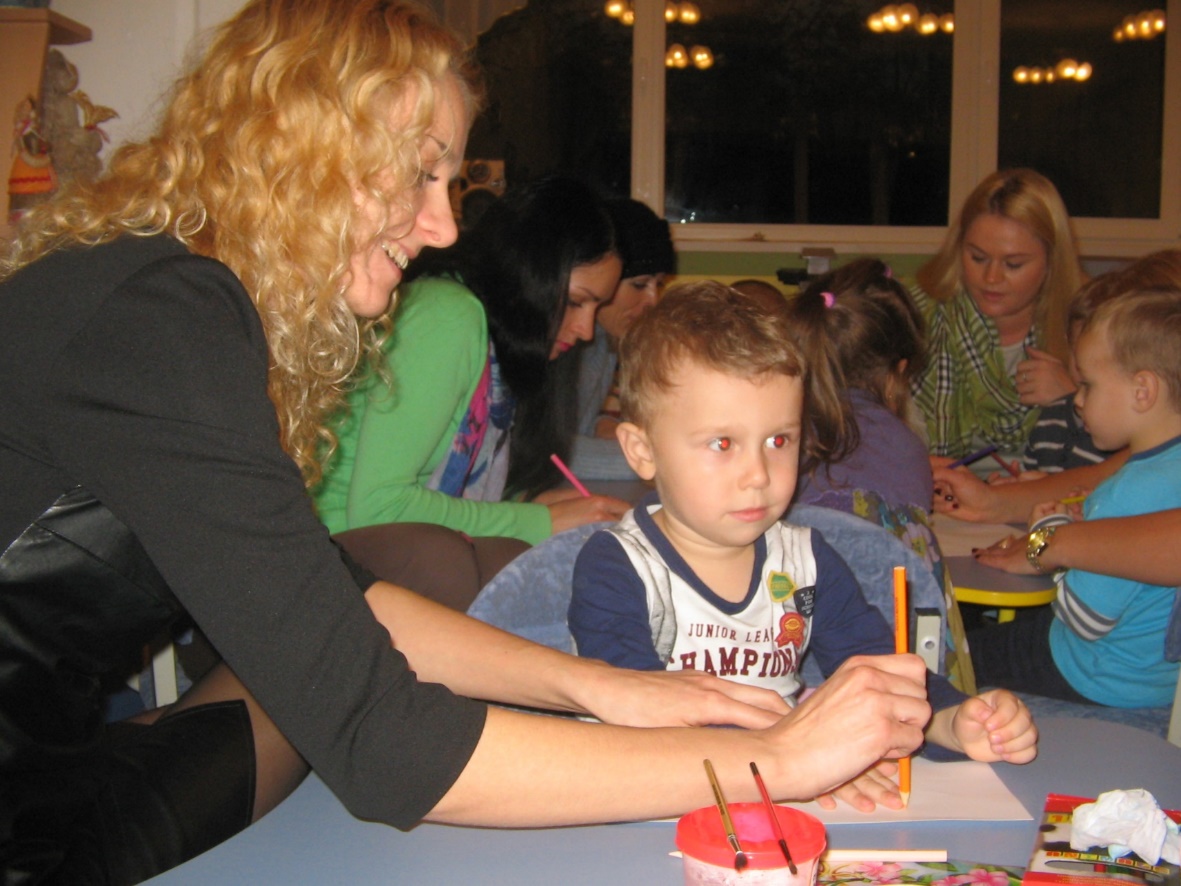 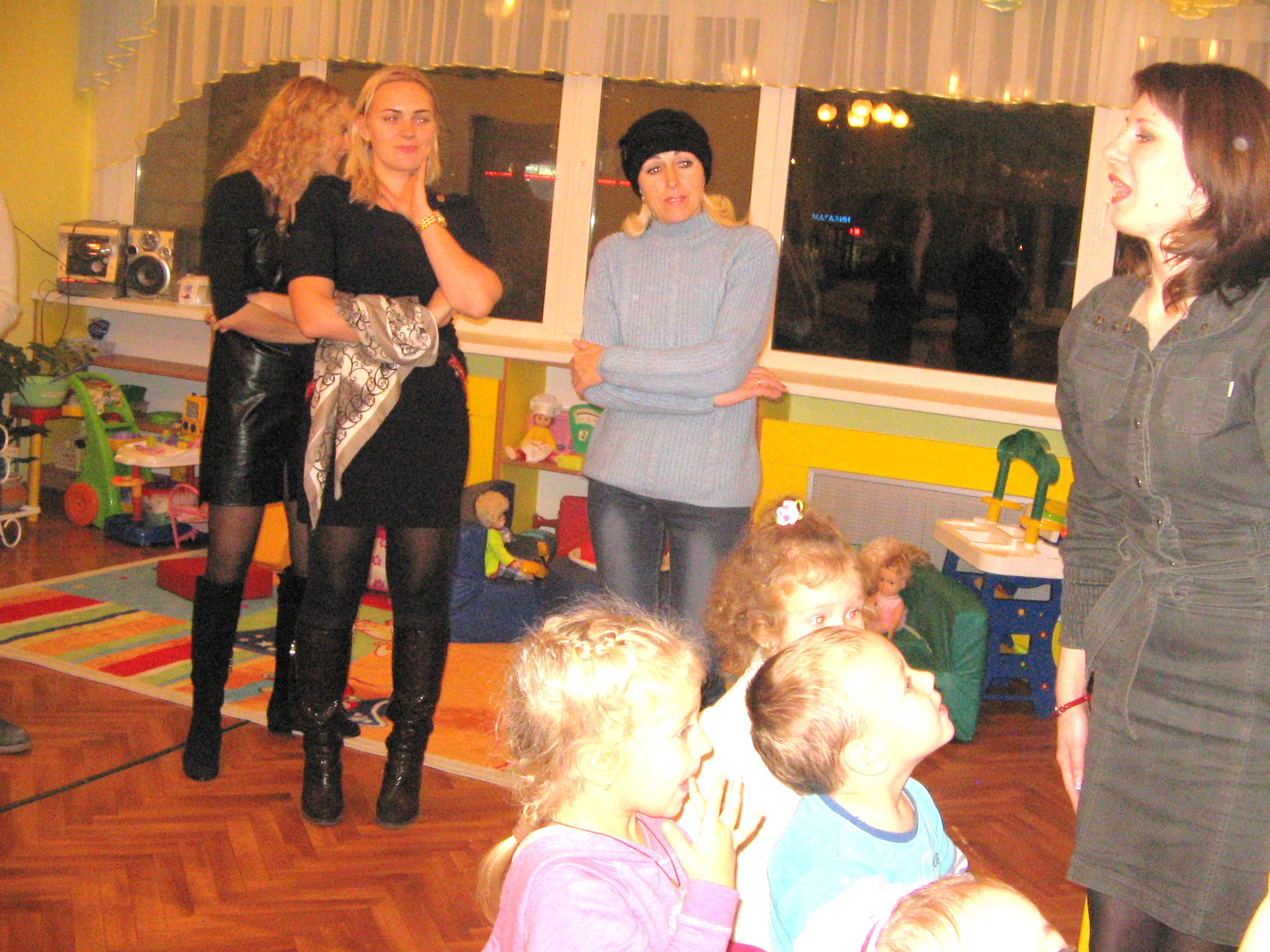 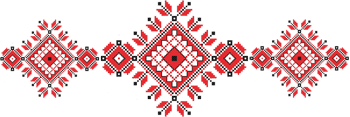 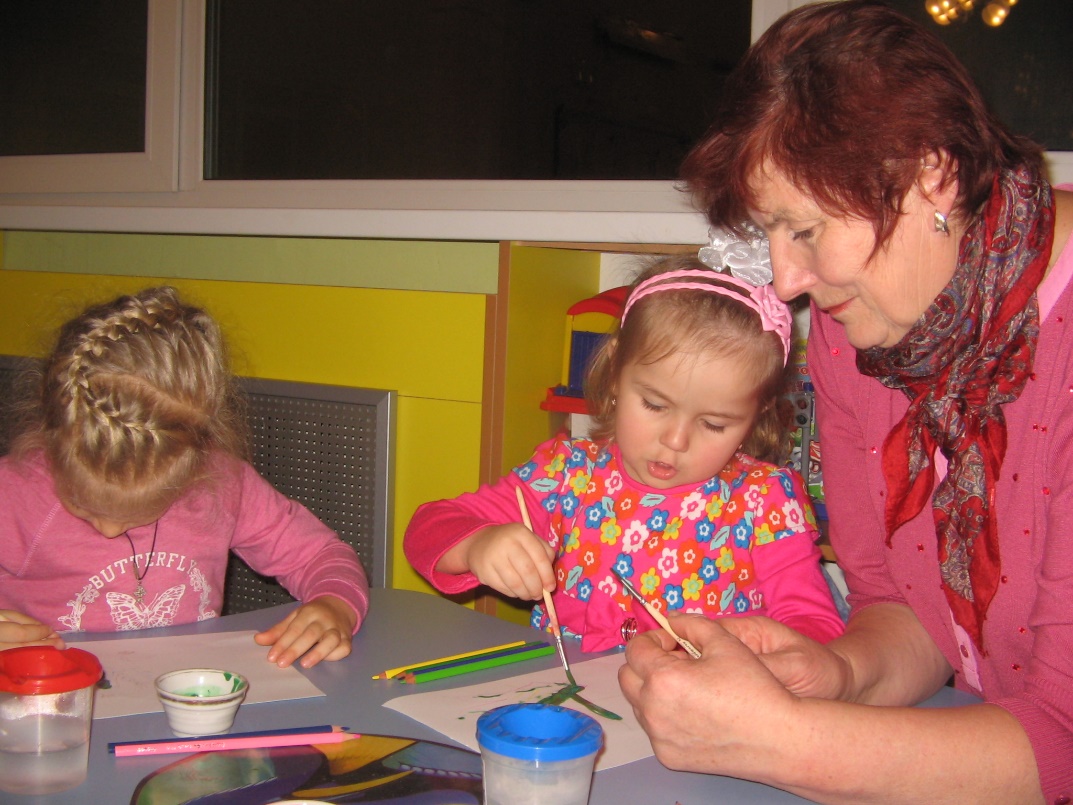 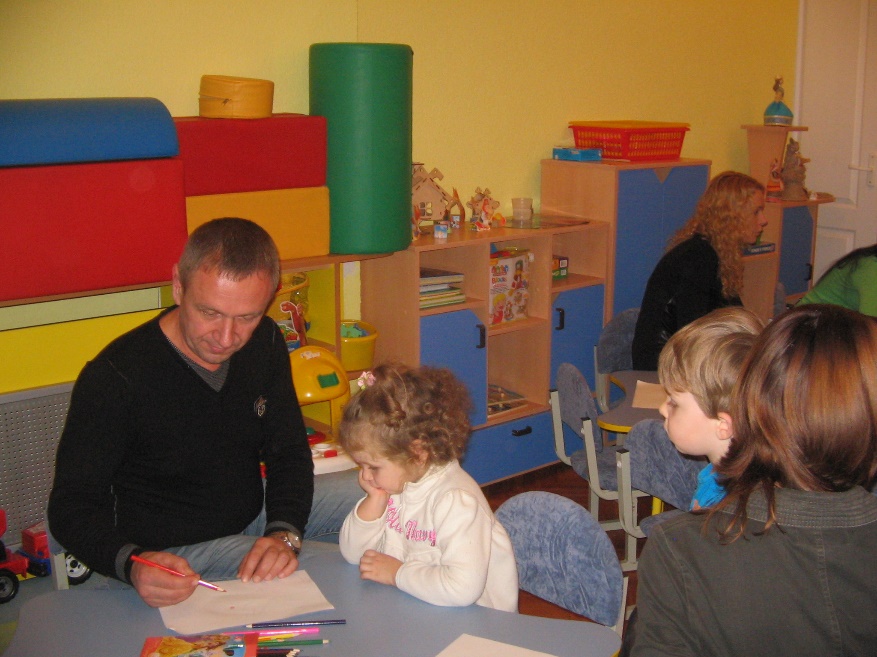 Праздник «Здравствуй, детский сад!»
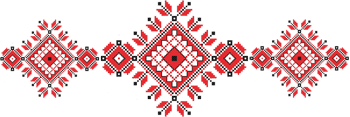 Результаты проекта
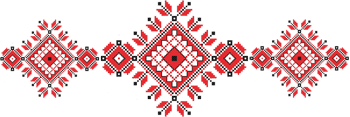 Альбом «Кто работает в детском саду»
Настольно-печатная игра «Кому что нужно для работы»
Советы для родителей «Как помочь ребенку 3-4 лет быстро и легко адаптироваться к детскому саду»
Детско-родительские встречи
Праздник «Здравствуй, детский сад!»